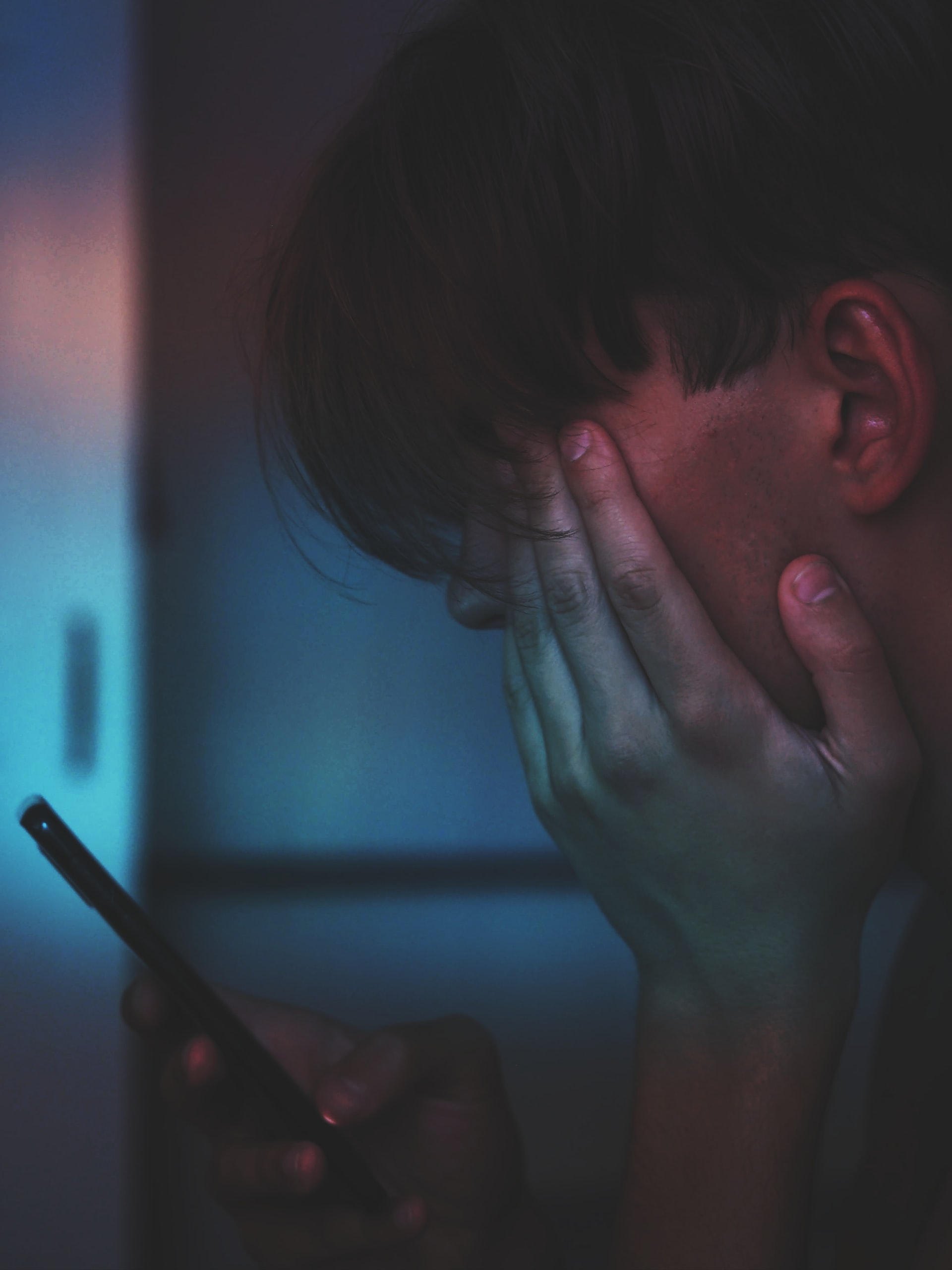 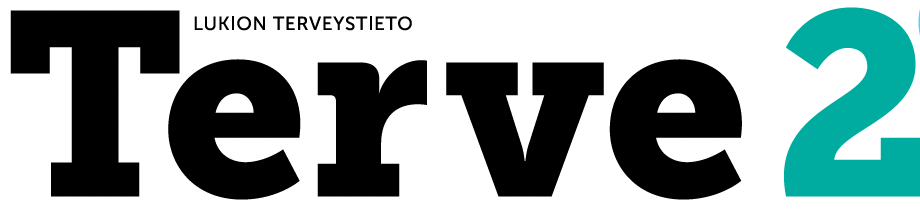 Riippuvuuseli addiktio
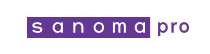 Kuva: Unsplash.com / Adrian Swancar
Riippuvuuksien jaottelua
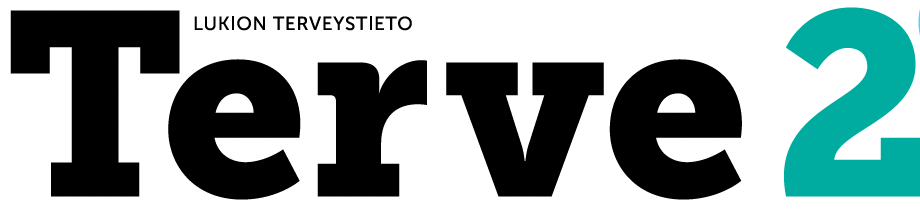 Toiminnallisia riippuvuuksia
Rahapeliriippuvuus
Seksiriippuvuus
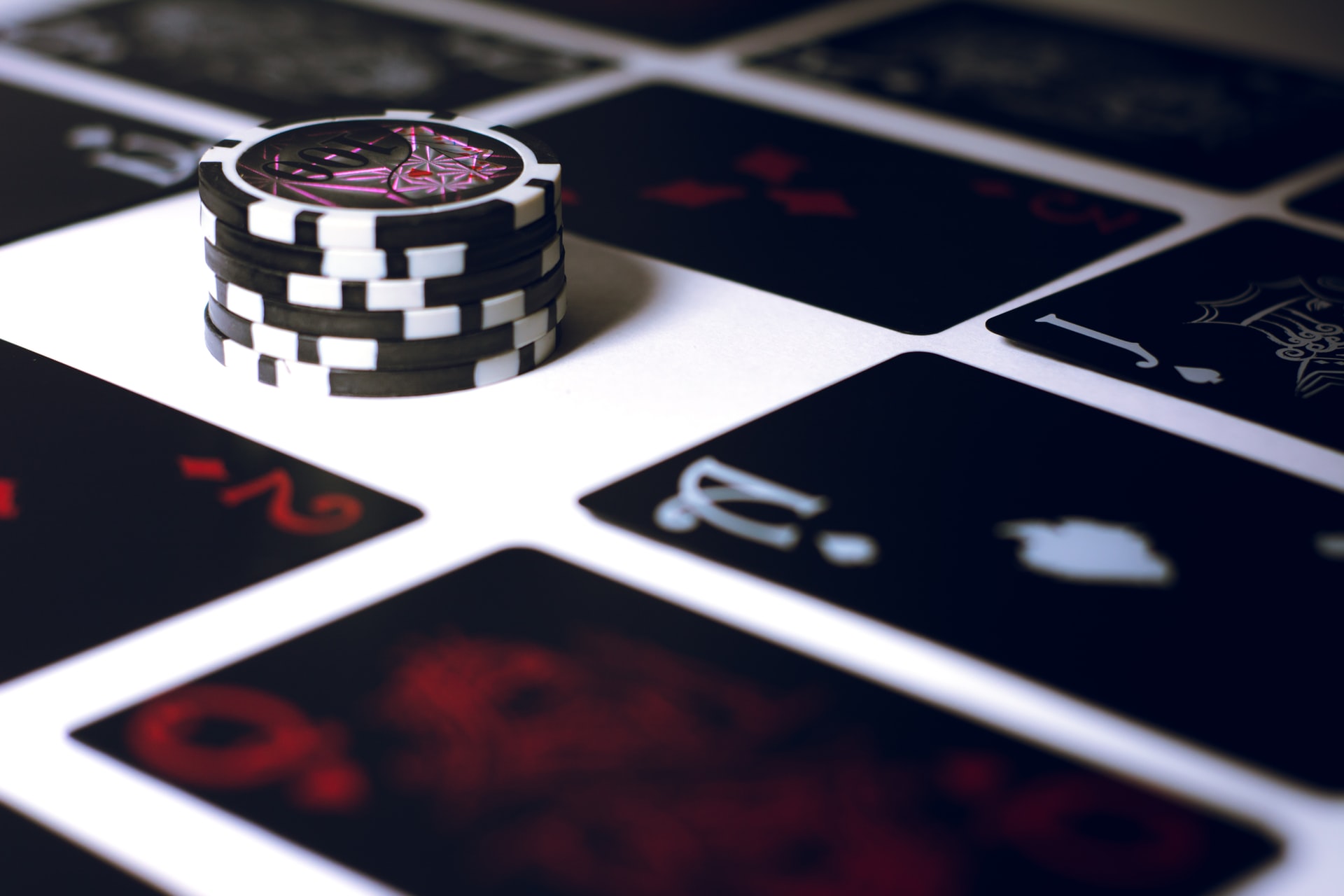 Aineriippuvuuksia
Päihteet
Tupakka, alkoholi, huumeet
Jotkin lääkeaineet
Kuva: Unsplash.com /  Esteban Lopez
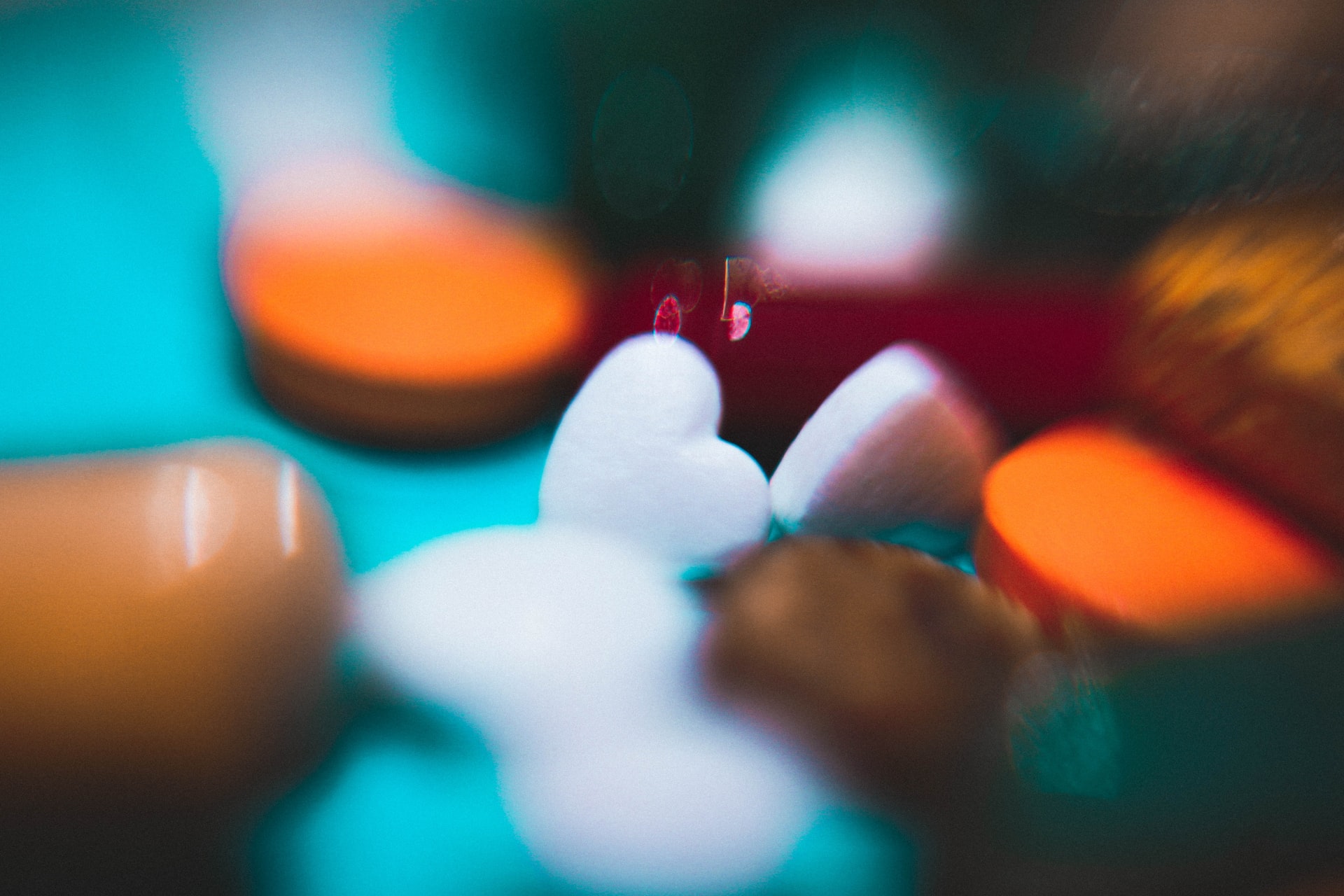 Kuva: Unsplash.com / Nastya Dulhijer
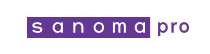 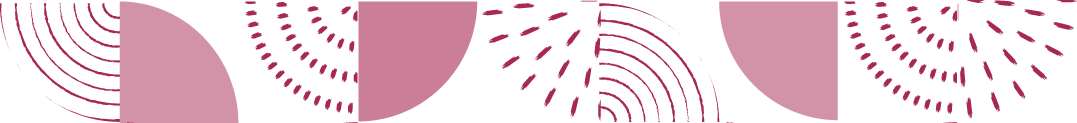 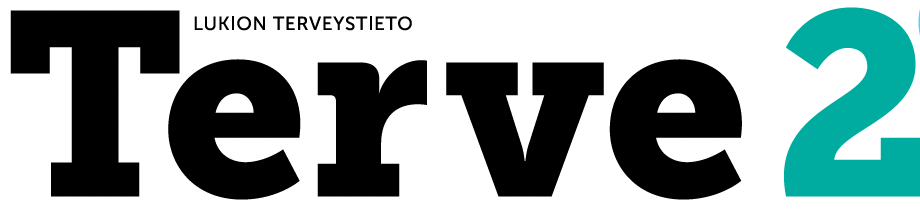 Riippuvuuden ilmenemismuotoja
Fyysinen riippuvuus
Muutokset aivojen toiminnassa
Vieroitusoireet
Psyykkinen riippuvuus
Voimakas tarve pikaiseen tyydytykseen
Pakokeino 
Voi laukaista psykosomaattisia oireita
Sosiaalinen riippuvuus
Voimakas tarve tulla hyväksytyksi ja kuulua ryhmään
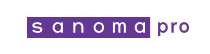 Kuva: Unsplash.com / Nic Shuliahin
Riippuvuuden tunnusmerkkejä
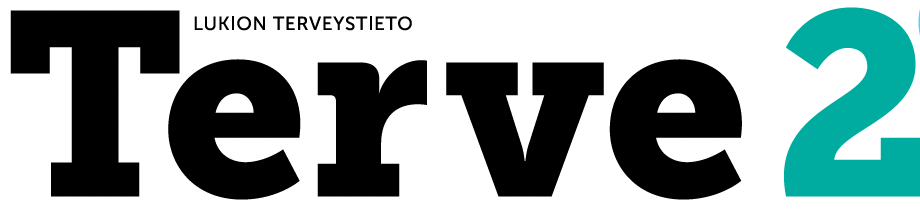 Voimakas himo / pakonomainen halu 

Heikentynyt kyky hallita käyttöä 

Vieroitusoireet käytön vähentyessä

Toleranssin kasvu

Käytön muuttuminen elämää hallitsevaksi asiaksi 

Käytön jatkuminen haitoista huolimatta
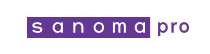 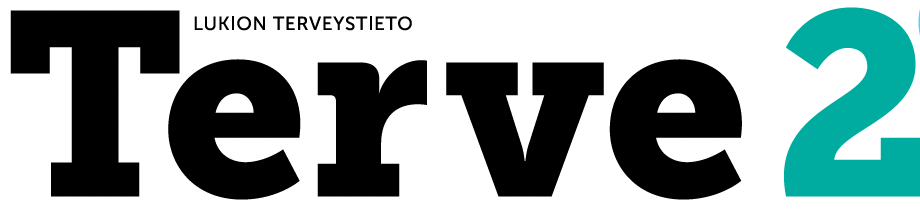 Riippuvuuteen vaikuttavia mekanismeja- Perimä
Geenit voivat altistaa riippuvuuksien synnylle

Geenit vaikuttavat dopamiinireseptorien määrään

Geenit vaikuttavat persoonallisuuden piirteisiin, esim. impulsiivisuuteen
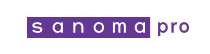 Kuva: Unsplash.com / ANIRUDH
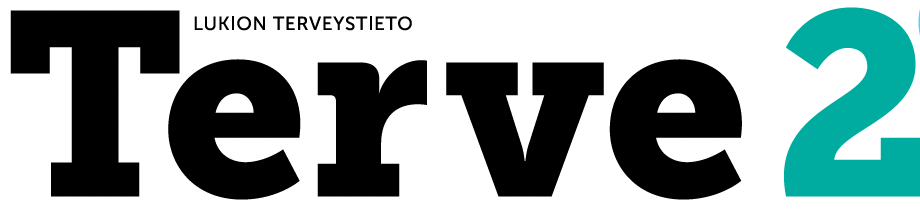 Aivojen mielihyväjärjestelmän häiriötila
Syntyy aineen/toiminnan toistuvuudesta

Mielihyvää tuottavan dopamiinin eritys ja takaisinotto häiriintyvät
Kun tyydytyksen tunnetta ei tule, toistamishalu kasvaa
Toleranssi ja vieroitusoireet johtavat toistamispakkoon
Riippuvuuteen vaikuttavia mekanismeja- Biologiset tekijät
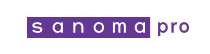 Kuva: Unsplash.com / Hal Gatewood
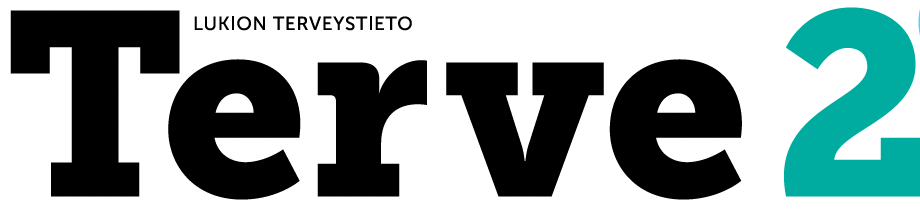 Riippuvuuteen vaikuttavia mekanismeja- Psyykkiset tekijät
Perustuvat impulsiivisuuteen ja kokemukseen vääjäämättömyydestä
Pyrkimyksenä
- lisätä hyvän olon tunnetta
- paeta pahaa oloa
- kokea äärimmäisiä elämyksiä
- lievittää fyysisiä tai psyykkisiä oireita
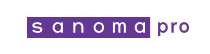 Kuva: Unsplash.com / Uday Mittal
Riippuvuutta aiheuttavia mekanismeja- Sosiaaliset tekijät
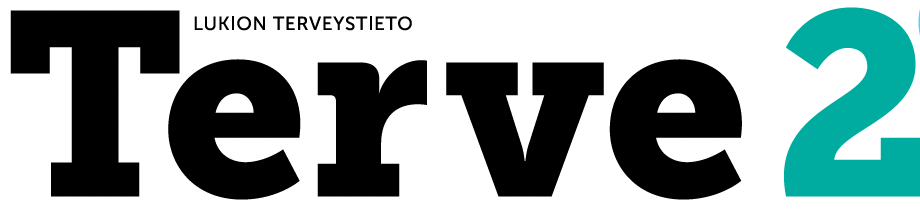 Sosiaalinen ympäristö ja yhteiskunta vaikuttavat
- päihdeasenteisiin
- päihteiden käyttötapojen oppimiseen
- päihteiden kokeiluun ja käyttöön
- tapaan suhtautua ongelmakäyttäjiin
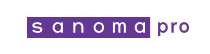 Kuva: Unsplash.com/ Mikail Duran
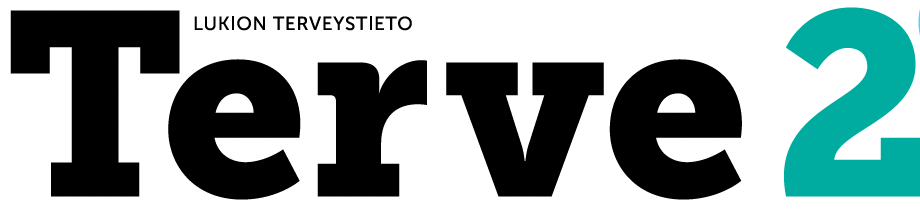 Riippuvuudelta suojaavia ja riippuvuudelle altistavia tekijöitä
Turvallinen kasvuympäristö
Kiintyminen yhteisöihin (perhe, koulu, harrastukset)
Lähiyhteisön vastuullinen suhtautuminen
Hyvä itsetunto, myönteinen minäkuva
Hyvä terveysosaaminen
Hyvät sosiaaliset taidot
Keinot löytää mielihyvää ilman päihteitä
Turvattomuus ja kriisit kasvuiässä
Yksinäisyys
Impulssikontrollin puute
Biologinen perimä
Lähiyhteisön runsas päihteiden käyttö
Varhain aloitetut päihdekokeilut
Toistuva altistuminen päihteille
Oppimisvaikeudet
Syrjäytyneisyys
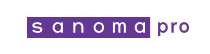 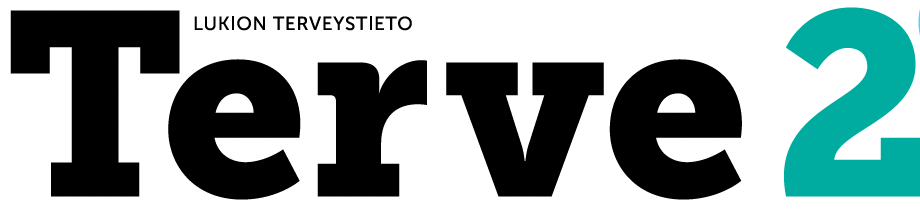 Päihdekokeilusta riippuvuussairauteen
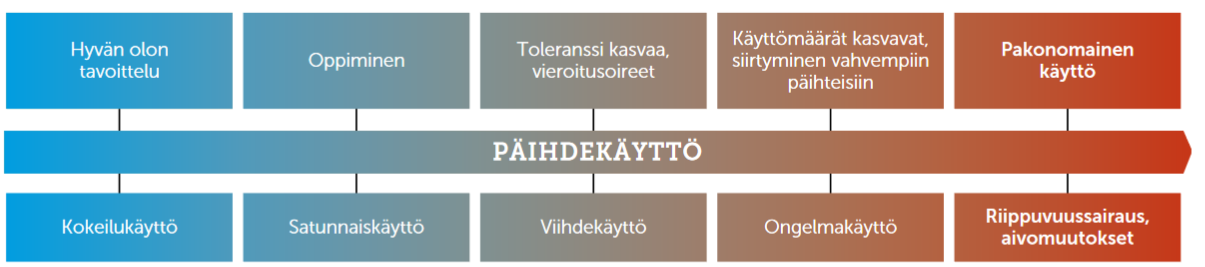 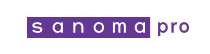